More Red-Black TreesMidterm Exam Review
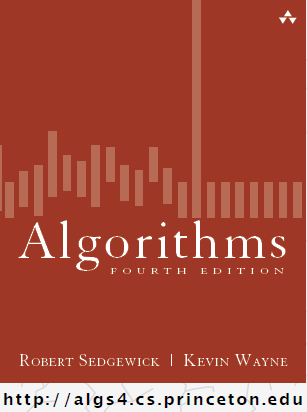 COMP 2100
Otterbein University
Alerts
Midterm Friday, 10/14
more later...
Project 2: due next Friday, 10/21
Lab 6 due 10/27
Lab 7 available 10/25
Red-Black BST: Insertion
Case 1: insert into a 2-node leaf
Perform a standard BST insert; color new link red
If new red link is a right link, rotate left
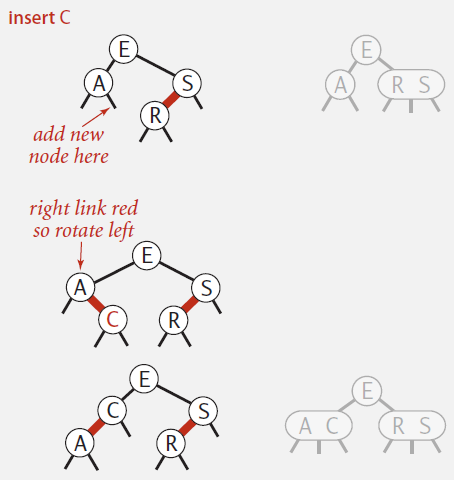 Red-Black BST: Insertion
Case 2: insert into a 3-node leaf
Perform a standard BST insert; color new link red
Rotate to balance the 4-node (if needed)
Flip colors to pass red link up one level
Rotate to make it lean left (if needed)
Repeat Case 1 or Case 2 up the tree (if needed)
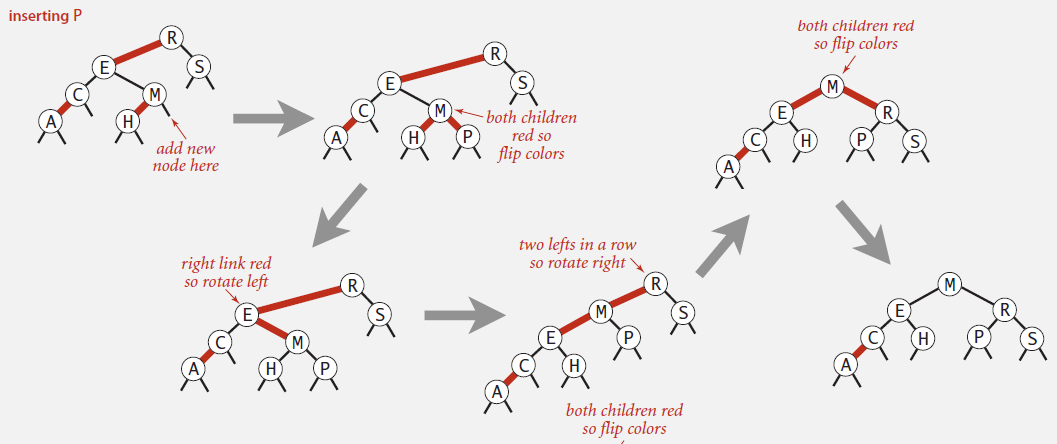 Red-Black BST: Insertion in Java
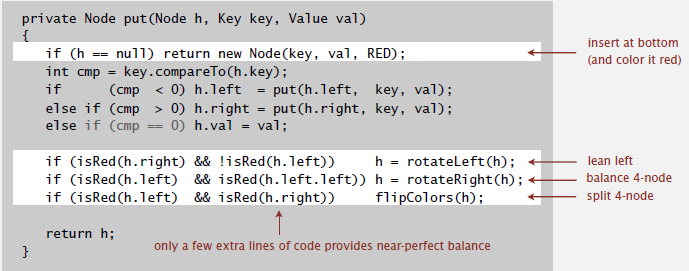 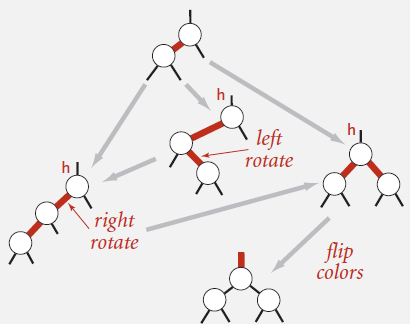 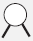 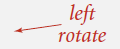 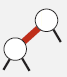 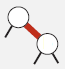 Reflection
Look back at that code again...
If we hadn’t developed the conceptual models of 2-3 Trees an Red-Black Trees, would the code make any sense?
Koffman & Wolfgang
Syllabus
Red-black definition
Collins
Red-black definition
Final paragraph!!
Performance
255 random values added to a RB BST:







Height is never more than 2 lg N
Average height is usually ~1.0 lg N
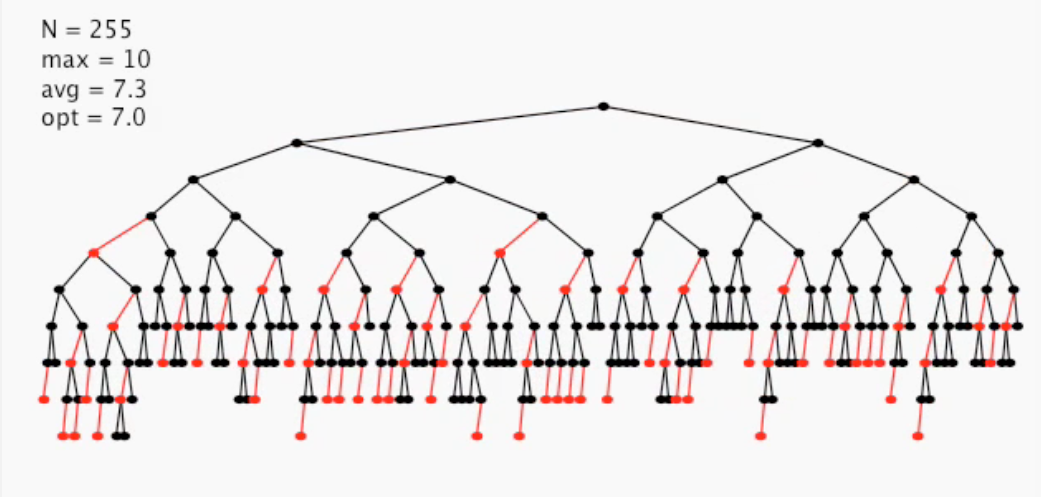 Performance
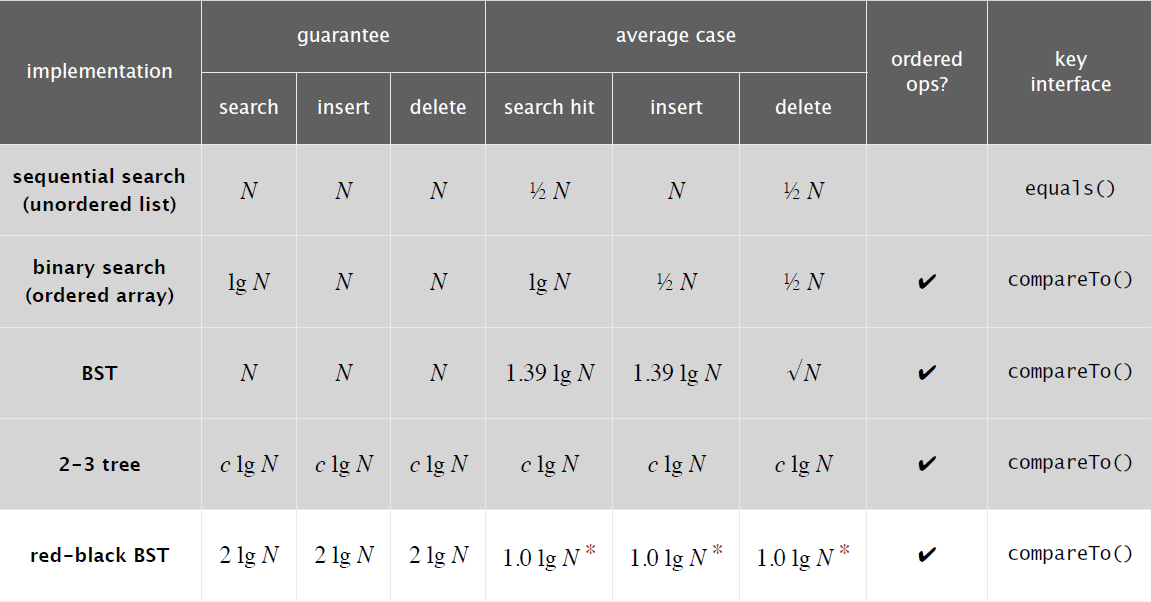 Midterm Exam
The exam will cover 1.1-1.5 and 1.1-1.3
Topics
Textbook
Labs
Format
True/False
Problems (5-6)
Writing code
Visual representations of linked structures (references)
Recursion
Problem solving with containers (lists, stacks, queues, trees)
Essays
There will be N prompts and you will have to choose M of them to answer, where M < N.
A minimum of a healthy paragraph is expected of a good answer